Storia e  teoria della traduzione e dell’interpretazione
L‘interprete
in prospettiva storica
Alessandra Riccardi 
20-1-2022
Dipartimento di Scienze Giuridiche, del Linguaggio, dell`Interpretazione e della Traduzione
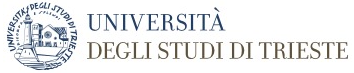 Approfondire il ruolo dell’interprete nel corso della storia permette di mettere in luce nozioni e aspetti fondamentali 
Confluiti nei codici deontologici

l’imparzialità, la riservatezza, la neutralità e la fedeltà al messaggio originale

riesame storico evidenzia le mansioni e le conoscenze dall’interprete 
					non solo lingue 
ma conoscenze e informazioni sul paese, territorio, usi e costumi
Ruolo dell’interprete nella storia

Studi recenti
Ricerca di documenti e di testimonianze al fine di  ricostruire la figura dell’interprete

incontri e scambi fra culture anche molto distanti

Dragomanni 		nei paesi del Mediterraneo
Impero ottomano, Venezia
Ruolo 
interpreti diplomatici o di stato, ruolo nel commercio e nel giudiziario, rapporti con le province, fra il sultano ed i sudditi, nel medioevo a Venezia per le province della Dalmazia e dell’Egeo
Jeunes de langue
Apprendisti dragomanni presso le ambasciate straniere ad Istanbul 16-19. secolo

persone di basso rango, prigionieri, detenuti, schiavi, avventurieri o anche religiosi

guerre di conquista
interprete fondamentale anche per ottenere informazioni sul territorio e sulle popolazioni indigene, per conoscere gli usi e costumi locali
Reclutamento degli interpreti
due modi per reclutare e formare interpreti 
rapimento di giovani indigeni per utilizzarli come guide o intermediari 
mandati a vivere nell’altro paese o fra i parlanti dell’altra lingua

Amministrazione delle colonie spagnole d’oltremare 

nel primo ventennio del Seicento 

si cercarono soluzioni per permettere la comunicazione fra la popolazione locale e gli amministratori spagnoli
indigeni di ceto nobile, istruiti, interessati ad apprendere lo spagnolo

le loro abilità linguistiche divennero così uno strumento per migliorare lo status sociale

una casta riconosciuta e istituzionalizzata all’interno dell’amministrazione spagnola delle Audencias, la forma amministrativa adottata per la Nuova Spagna
La Malinche 
figura storica di interprete 
contributo alla conquista del Messico 

la bocca e le orecchie di Cortés

Malinche parlava il nahuatl/azteco - la sua lingua - ed il maya 

donata agli spagnoli come offerta di pace

in territorio azteco l’interprete Aguilar non serve più 

impiegato per i colloqui con i Maya
Malinche si rivelò preziosa per comunicare, ottenere informazioni e interpretare i colloqui fra Cortés e Montezuma

La comunicazione avveniva in due passaggi
Aguilar interpretava dallo spagnolo al maya 
Malinche dal maya al nahuatl
In seguito apprese lo spagnolo, 
Malinche fu in grado di interpretare direttamente fra spagnolo e nahuatl
La Malinche è emblematica per il doppio ruolo: 
salvatrice per i conquistatori spagnoli 
traditrice per gli amerindi

malinchista è il termine impiegato in Messico per indicare chi rinnega, tradisce il proprio popolo e la cultura d’origine per avvicinarsi e far propria quella dello straniero
Conquista del West
Gli interpreti hanno saputo sfruttare il loro ruolo e le conoscenze che ne derivavano per trarne profitti personali 

Sintomatico quanto avvenne nel diciannovesimo secolo durante i negoziati fra il governo degli Stati Uniti e le tribù di nativi americani 
firma dei trattati per la cessione delle terre Sioux agli americani
[Speaker Notes: gli interpreti hanno avuto un ruolo attivo nella conquista del West 
a scapito dei nativi e mirando ad ottenere vantaggi personali]
Nascita dell’interprete moderno

negoziati delle commissioni della Conferenza della Pace di Parigi del 1919

al tavolo negoziale fu richiesto di usare come lingua ufficiale non solo il francese, la lingua diplomatica tradizionale, ma anche l’inglese 

necessità di garantire l’interpretazione fra le due lingue
Conferenza di Pace di Parigi, trattati di Parigi 1919 

Società delle Nazioni 

Organizzazione Internazionale del Lavoro 


impiego dei primi interpreti 

tecnica impiegata: interpretazione consecutiva
interpretazione simultanea 

Interpreti al processo di Norimberga

passaggio dalla consecutiva alla simultanea 
scelta obbligata per ridurre i tempi dell’interpretazione 

modalità diverse di attuazione, meno naturalo della consecutiva
 
meno controllo
scelte dettate dalle particolari condizioni del momento storico, politico e sociale
Il processo di Norimberga  20/11/45-1/10/46

Impiego dell’interpretazione simultanea in un processo su larga scala

In precedenza l’interpretazione simultanea era stata impiegata saltuariamente

Con il processo di Norimberga per la prima volta nella storia i rappresentanti di uno stato hanno dovuto rispondere di crimini di guerra e contro l’umanità
Ci furono 24 imputati  21 di essi erano presenti al processo, fra cui Hermann Göring, Rudolf Heß e Albert Speer 

il giudice Robert Jackson fu il Procuratore capo (a capo dell’accusa) e organizzò l’intero procedimento

Oltre a essere passato alla storia per il ruolo che ha avuto per il diritto internazionale, al processo di Norimberga vi fu per la prima volta l’interpretazione simultanea durante un processo
Il passaggio a una modalità in cui l’interpretazione fatta verso tre lingue sembrava essere molto rischioso
perché non era possibile controllare quanto veniva detto

Nel corso degli incontri preliminari più volte vi furono difficoltà dovuto alle modalità di interpretazione consecutiva

Si sarebbero allungati i tempi
La mostra 
Un processo – Quattro lingue

www.interpretiprocessonorimberga.it
Dall’interprete al mediatore

società sempre più multiculturali e multietniche
necessità di comunicare in lingue meno diffuse

nuove figure professionali, nuove specializzazioni per far fronte alle nuove realtà

albanese, rumeno, arabo, cinese, ucraino o il farsi
interpretazione dialogica

settore economico, politico, commerciale e mediatico 
settori ampi della vita sociale 

afflusso di immigrati ha creato nuove esigenze di comunicazione interlinguistica per favorire l’integrazione 

lingue di maggiore o minore diffusione 

notevole richiesta di interpreti per operare nel campo dei servizi pubblici
il mediatore interculturale 

nuova definizione 
compiti non sempre chiaramente definiti 

prevalentemente compiti di interpretazione/traduzione

facilitazione inserimento e disbrigo di pratiche

mediatore interculturale 
ulteriore evoluzione della figura dell’interprete
lingua e cultura – binomio inscindibile

Elemento di conoscenza distintivo per l’interprete rispetto agli altri interlocutori presenti

conoscenza di tutti gli aspetti che sono indissolubilmente legati ad una lingua 

caratteristici di una realtà socio-culturale che attraverso la lingua si esprime

conoscenza della cultura attraverso la lingua
interscambio continuo fra lingua e cultura 

la lingua si adatta ai nuovi contenuti culturali e sociali che possono emergere nel corso del tempo 

neologismi, nuove sfumature e connotazioni di termini già in uso
mediatore interculturale 
interviene per mettere in comunicazione la persona straniera con il personale di vari settori sociali, da quello educativo, a quello amministrativo, sanitario fino a quello giuridico-giudiziario 

perché non si è mantenuto il termine di interprete? 
community interpreter / public service interpreter 

professione nuova 
prima di attestarsi sotto questa definizione, se ne sono utilizzate numerose altre
Mediazione interculturale 
educazione interculturale 

inizio degli anni 1990
settore dell’educazione
Circolare n. 205, Ministero della Pubblica Istruzione del 26 luglio 1990, 
La scuola dell’obbligo e gli alunni stranieri. L’educazione interculturale


necessità di impiegare ‘mediatori’ ed ‘esperti’ di madre lingua 
‘mediazione’ e ‘mediatore’
mediatori culturali qualificati 

articolo 38 del Testo Unico delle disposizioni concernenti la disciplina dell’immigrazione del 25 luglio 1998 intitolato “Istruzione degli stranieri. Educazione interculturale”

mediatori interculturali articolo 42 

Aumenta la richiesta di servizi pubblici da parte di stranieri 
esigenza di disporre di figure professionali per colloqui  fra operatori dei servizi pubblici e gli utenti stranieri

 Manca una denominazione unica
corsi di mediazione linguistica dal 2000 
lauree di primo livello 

mediazione linguistica e culturale 
oggetto di studio delle lauree triennali

l’assenza delle lingue richieste 
rende improbabile l’esercizio di tale possibilità
interprete per i servizi pubblici
spesso forte enfasi sulla componente culturale
il compito primario di un mediatore linguistico-culturale è facilitare il più possibile lo scambio comunicativo
in Svizzera 
distinzione fra interpreti interculturali da un lato e mediatori interculturali o assistenti all’integrazione 

Per distinguere fra interpretazione professionale in ambito sociale e mediazione interculturale
Vi è  una separazione a livello concettuale fra l’attività svolta dall’interprete, dal mediatore linguistico e culturale e dal mediatore interculturale

In Italia non esiste ancora una formazione a livello universitario per il mediatore interculturale

si è sviluppata una formazione differenziata ad hoc, percorsi variabili offerti a livello regionale dagli enti territoriali
L’interpretazione per i servizi pubblici, sia in Italia, sia all’estero, è ancora materia ampiamente dibattuta per quanto riguarda i percorsi di formazione, la professionalizzazione, la retribuzione, le condizioni di lavoro e gli standard di qualità

serve maggiore consapevolezza, trasparenza e chiarezza del ruolo e delle competenze di questa figura professionale
Riccardi, Alessandra 2003 Dalla traduzione all’interpretazione - Studi d’interpretazione simultanea, Milano, Led, pp. 99-121

Riccardi, A. 2019 "Interprete e mediatore: evoluzione delle definizioni" in: "Rivista internazionale di tecnica della traduzione n.21 - 2019", EUT Edizioni Università di Trieste, Trieste, pp. 205-217
Alonso-Araguás, Icíar 2016, “Interpreting practices in the age of discoveries – The early stages of the Spanish Empire in the Americas”, in Kayoko Takeda and Jesús Baigorri-Jalón (eds.) New insights in the History of Interpreting, Amsterdam/Philadelphia, John Benjamins, 27-46

Brambilla, Emanuele 2016 “Cowboys, Indians and Interpreters. On the controversial role of interpreters in the conquest of the American West”, The Interpreters’ Newsletter 21, 63-78

Ramler, Sigfried 2007, The Origin and Challenges of Simultaneous Interpretation: The Nuremberg Trial Experience - lecture given by Mr. Siegfried Ramler on February 18, 2006, at Tokyo University of Foreign Studies.